Арены.
Ароматические углеводороды.
Бензол.
Автор:
Захаренко Г.В. учитель химии МОУ СОШ № 14
Запишите уравнения реакций:
2 вариант
1.Пропенпропинхлор-пропендихлорпропан.
2. Горение ацетилена. Почему ацетилен горит сильно коптящим пламенем?
1 вариант
бутанбутен бутадиен 1,3  1,4-дибромбутен-2. Получение этина .
История
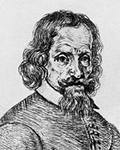 Иоганн Глаубер 1651 г


          Майкл Фарадей 1825 г


                           Фридрих Кекуле 1865 г


Молекулярная формула 
				С6Н6
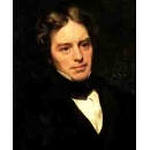 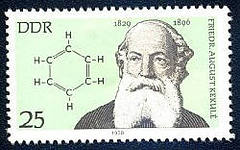 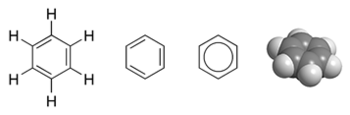 Гомологи СnH2n-6
Изомерия гомологов бензола
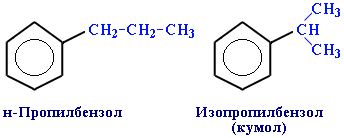 Физические свойства
Бесцветная жидкость со своеобразным резким запахом. 
Температура плавления  5,5 °C, температура кипения 80,1 °C, плотность  0,879 г/см³, молярная масса  78,11 г/моль. 
С воздухом образует взрывоопасные смеси, хорошо смешивается с эфирами, бензином и другими органическими растворителями. Растворимость в воде 1,79 г/л (при 25 °C).
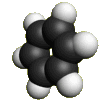 Химические свойства
1. Подобно ненасыщенным углеводородам бензол горит сильно коптящим пламенем.
 2С6Н6 + 15О2  12 СО2 + 6 Н2О

 2. Реакции замещения (хлорирование) в присутствии катализатора (FeCl3)
С6H6 + Cl2 → С6H5Cl + HCl образуется хлорбензол (фенилхлорид ).

3. В отсутствие катализатора при нагревании или освещении идёт радикальная реакция присоединения.
С6H6 + 3Cl2 (освещение)→ C6H6Cl6 образуется гексахлорциклогексан.
4. Взаимодействие с галогенопроизводными алканов (алкилирование бензола, реакция Фриделя-Крафтса) в присутствии AlCl3 :
С6H6 + С2H5Cl → С6H5С2H5 + HCl образуется этилбензол

5. Реакция нитрования в присутствии конц серной кислоты
С6H6 + HNO3 → С6H5NO2 + H2O образуется  нитробенол.
Получение бензола.
1. Тримеризация ацетилена.
При пропускании ацетилена при 400°C над активированным углем с хорошим выходом образуется бензол и другие ароматические углеводороды      3С2Н2 → С6H6

2. Пиролиз тяжелых  нефтяных фракций. 
3. Из циклоалканов
(с числом С >. 6, t,k)
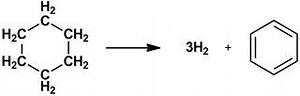 Применение
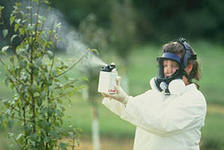 Добавки к бензину
Производство растворителей
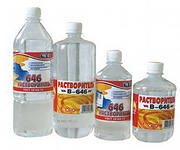 пестицидов
С6Н6
Производство органических соединений:
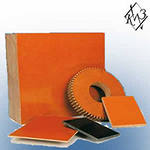 лекарств
анилина
ацетона
Фенолформальдегид-
ных пластмасс
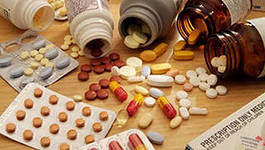 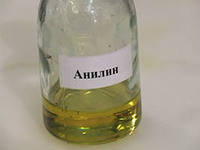 Закрепляем….
1. Какая общая формула соответствует гомологическому ряду аренов?
2. Какие типы реакций характерны для бензола?
3. Какими растворами можно распознать гексен, бензол?
4. Какие из веществ способны присоединять 
    (при соответствующих условиях) водород: гексен, бензол, ацетилен, метан?
      Запишите уравнения реакций. 
      Назовите соединения.
5. Почему пламя бензола сильно коптящее?